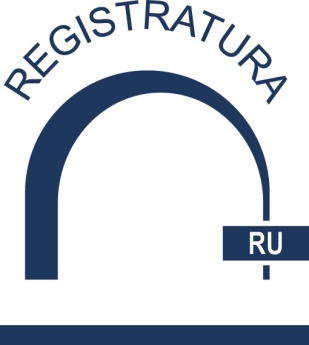 7 шагов к выгодному SMM
Интернет - агентство Registratura.ru
Почему появился SMM?
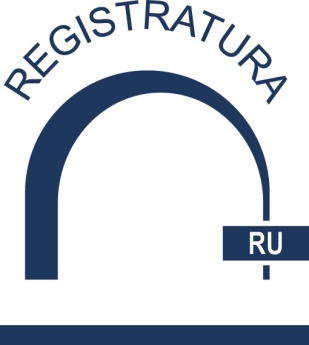 РА и PR - агентства
Интернет - агентство Registratura.ru
Шаг №1 – кому необходим smm
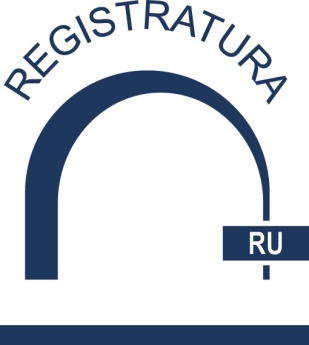 Известные бренды
Товары, связанные со спортом, здоровьем, красотой (производители или крупные дилеры)
Товары, связанные с детьми (производители или крупные дилеры)
Дорогие товары, где важна репутация продавца (машины, путешествия)
Крупные интернет-магазины
Интернет-магазины по продаже фишек
Обязательно использовать всем, кто собирается вложить большие бюджеты в рекламу.
Интернет - агентство Registratura.ru
Шаг №2 – можем ли мы позволить себе smm
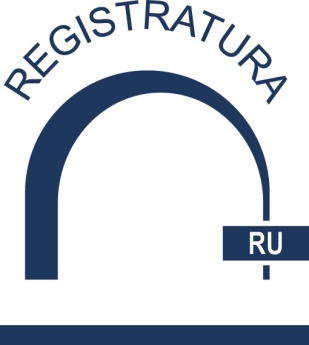 Условия для работы в SMM
Конверсионный сайт
Система аналитики (Электронная торговля, Цели)
Четко сформулированная Цель
Бюджет.
Интернет - агентство Registratura.ru
Шаг №3 – куда идти
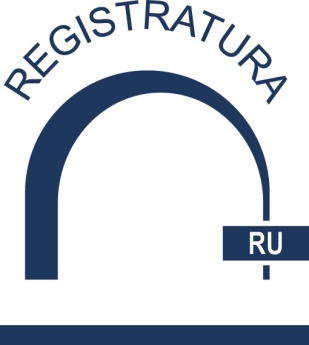 Как выбрать площадку для работы:
Анализ своей ЦА
Анализ ЦА и особенностей общения социальных медиа
Выбор первичного пула площадок, исходя из Цели
Проверка по Статистики
Анализ текущей ситуации
Анализ конкурентов.

Важно!
Не надо работать везде.
Интернет - агентство Registratura.ru
Шаг №4 – что делать
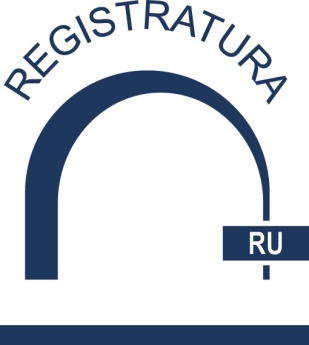 Какие инструменты выбрать:
Замер текущей ситуации
Тест
Анализ результатов
Решение по выбору площадки и инструментов
Выбор KPI в соответствии с Целью
Интернет - агентство Registratura.ru
Шаг №5 – как делать
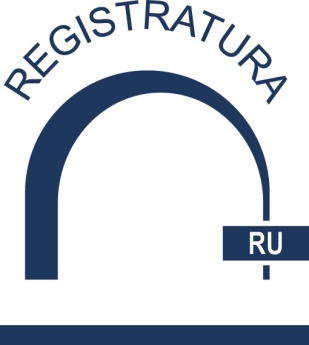 Все время помним о конечной цели и KPI
Как можно меньше врите
Будьте готовы к обратной реакции
Относитесь к людям с уважением

Репутационный менеджмент
Используйте динамический IP
Не пишите подряд хвалебные  посты
Не пишите длинных восторгов
Используйте факты, пишите конкретику

Работа в сетях
Научитесь быть интересным
Следите за конкурентами (Сообщества брендов)
Сверяйте события со статистикой активности и делайте выводы
Интернет - агентство Registratura.ru
Шаг №6 – как считать
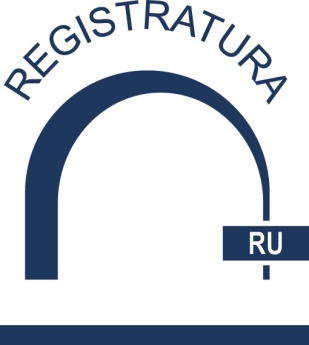 Как найти параметры KPI:
Статистика сайта
Статистика площадок
Выдача поисковиков
Кол-во поисковых запросов
Эмпирическое знание не считается.

Эффект тактический и стратегический.
Интернет - агентство Registratura.ru
пример
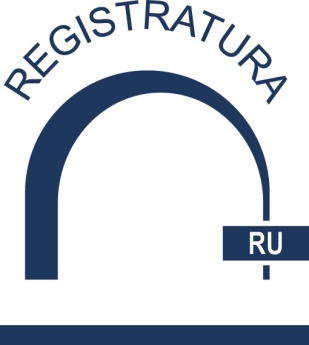 Анализ статистики
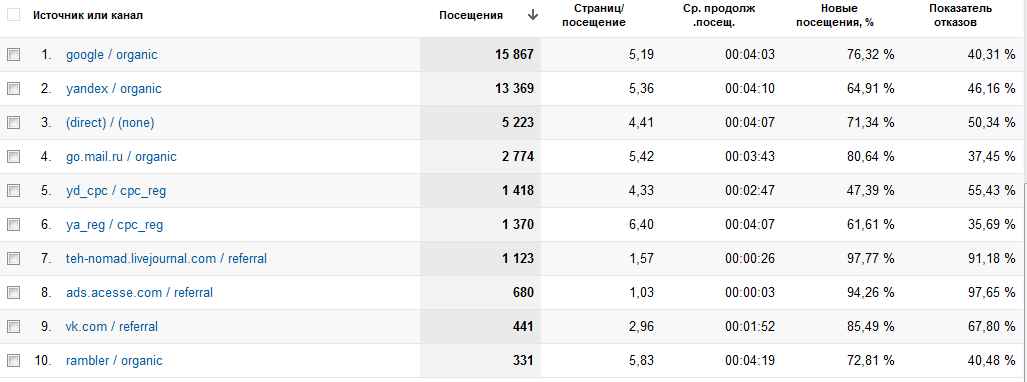 Трафик из В контакте на 9 месте по кол-ву переходов на сайт. 
Средние показатели по отказам и высокий процент новых посещений.
Интернет - агентство Registratura.ru
пример
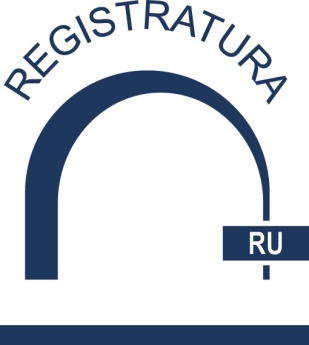 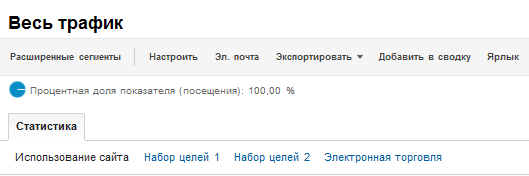 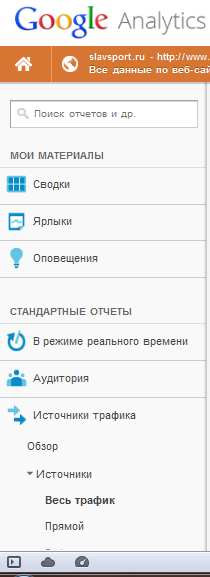 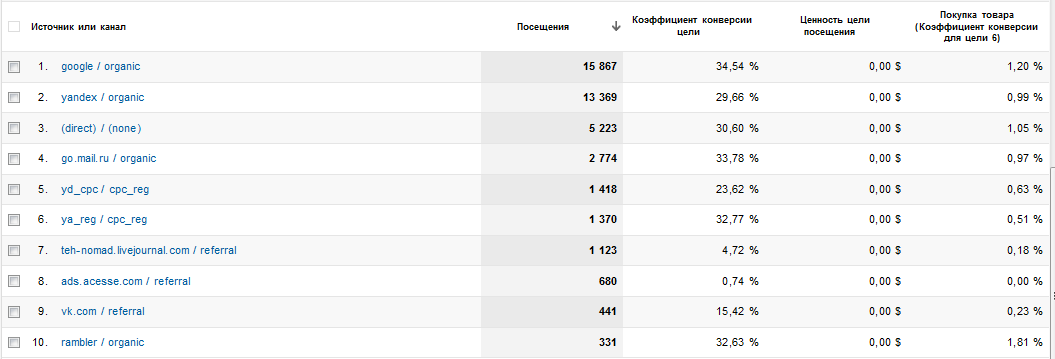 Конверсия по Цели 1 (пребывания на сайте более 2 мин) – 15,19% (9 место)
Конверсия по Цели 2 (покупка товара) -  0,23% (9 место)
Интернет - агентство Registratura.ru
пример
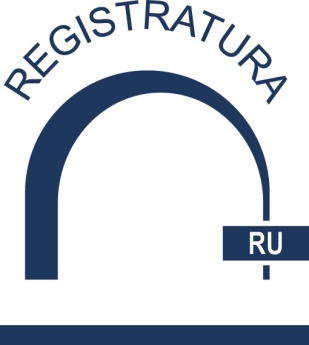 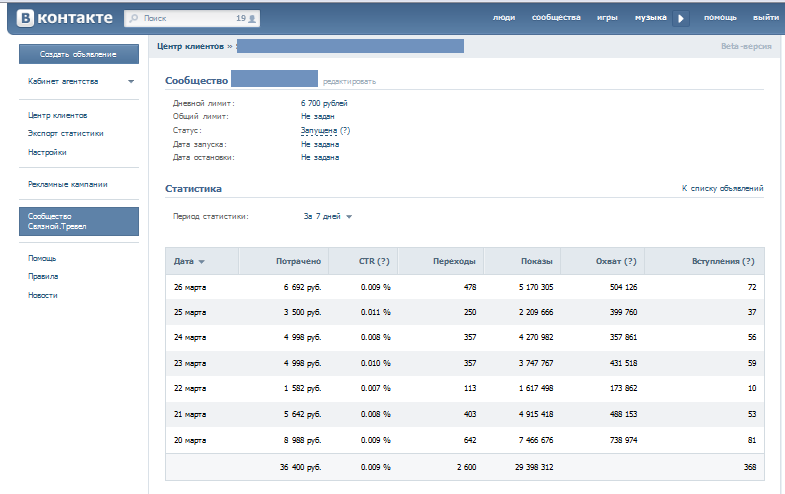 Интернет - агентство Registratura.ru
пример
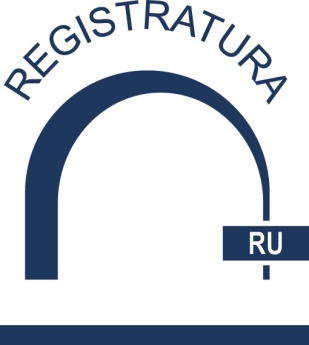 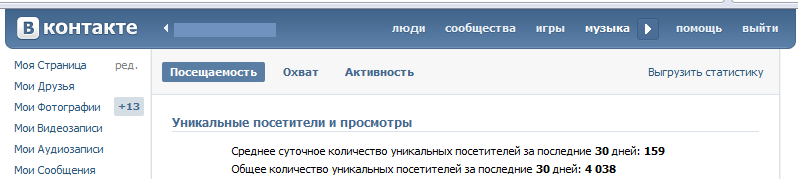 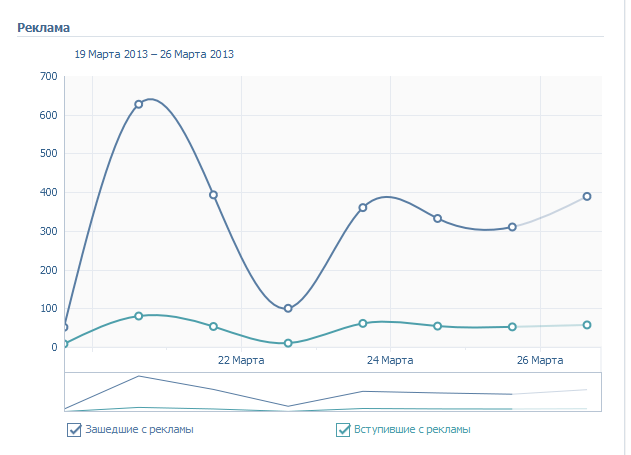 Интернет - агентство Registratura.ru
пример
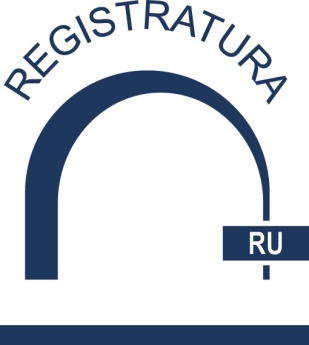 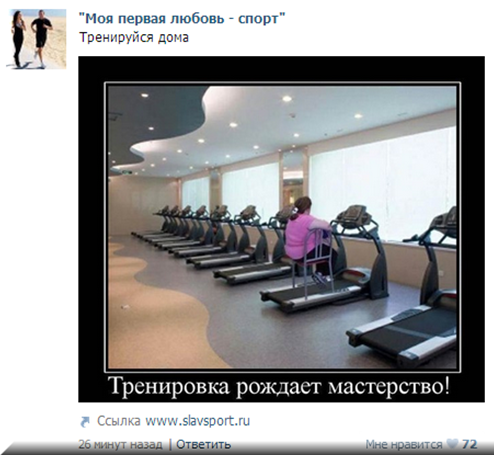 http://vk.com/wall-28134277_16918 На момент предоставления отчета: 324 лайка, 50 поделились. 
Дата размещения 08.11.2012
Интернет - агентство Registratura.ru
пример
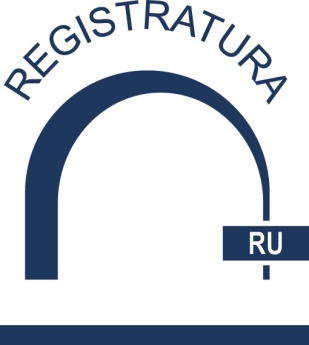 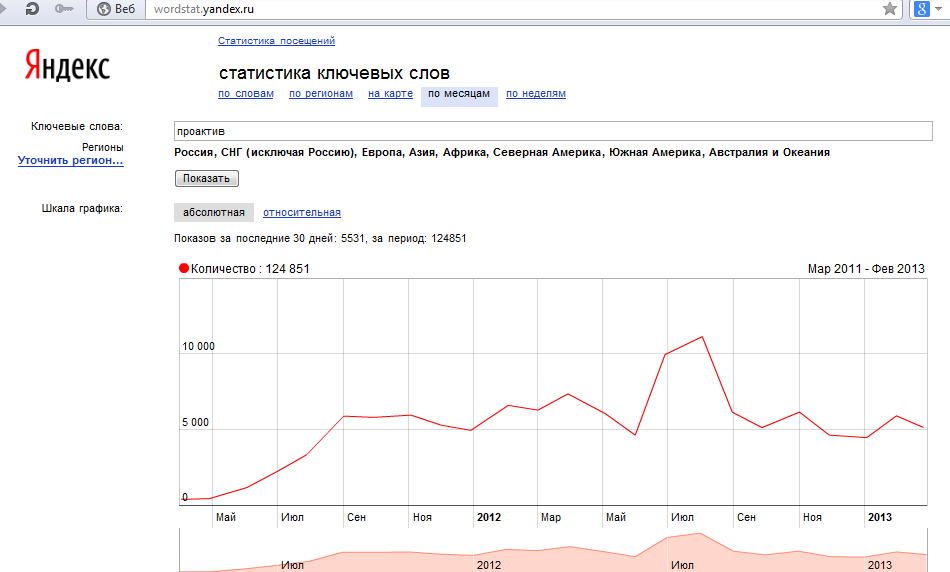 Интернет - агентство Registratura.ru
пример
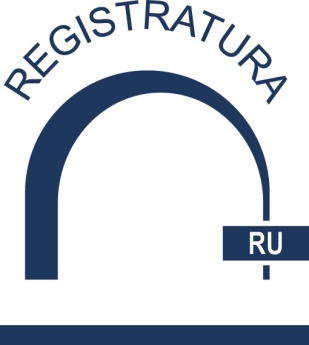 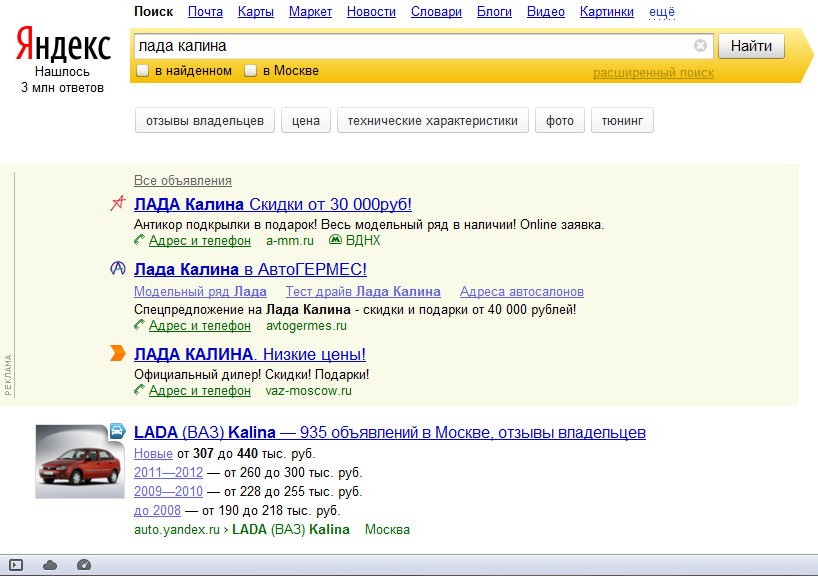 Интернет - агентство Registratura.ru
пример
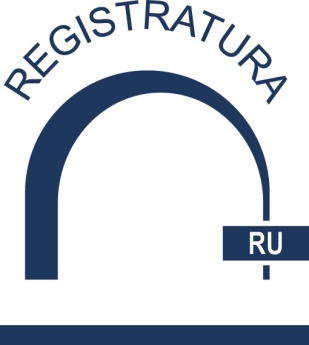 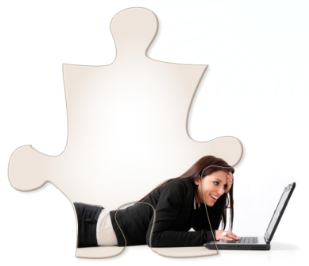 - Положительные отзывы в ТОП-20
- Рекомендации на форумах с ЦА
Репутационный
менеджмент
Рост продаж 
за счет рекомендаций
Статистика сайта: рост повторно вернувшихся на сайт, увеличение естественного трафика и его качества, увеличение конверсии в продажи.
- Рост постоянных поклонников
- Рост обратной связи
- Рост естественных рекомендаций
Рост продаж 
за счет рекомендаций
Рост средней стоимости чека
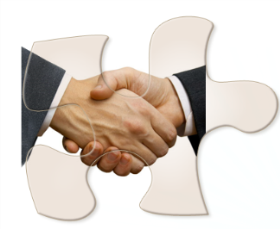 Ведение 
аккаунта в
соц. медиа
Статистика сайта: рост переходов с сети, увеличение конверсий, появление повторно вернувшихся из аккаунта, медленное улучшение качества трафика.
Рост продаж 
за счет новых источников
Снижение цены продажи
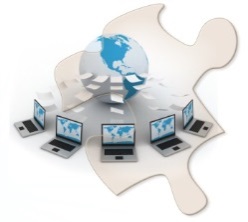 - Охват ЦА соц.сетей, блогов, порталов
- Рост постоянных поклонников
Продвижение в
соц. медиа
Статистика сайта: рост переходов из соц. медиа, .
Интернет - агентство Registratura.ru
Шаг №7 – корректировка
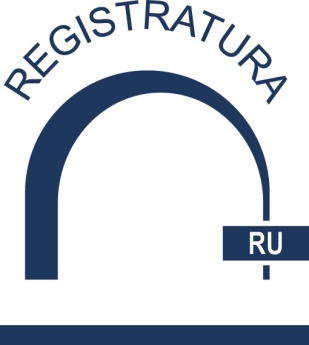 Делается постоянно и на всех инструментах.
Интернет - агентство Registratura.ru
Итог
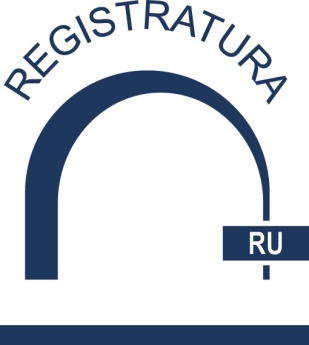 Выгодным SMM будет тогда, когда наши ожидания будут соответствовать реальным достижениям и в рамках соответствующего бюджета.
Интернет - агентство Registratura.ru
Кейс №1
Интернет - агентство Registratura.ru
Сеть медицинских центров

Задача:
- Нивелировать негатив в сети, 
- Увеличить эффективность поискового трафика.


Результат: 
- 100% положительных отзывов в ТОП-20 поисковой выдачи.
- Увеличение конверсии в обращения с «поиска» на 20%

Катализатор продаж:
Рост продаж на 15%
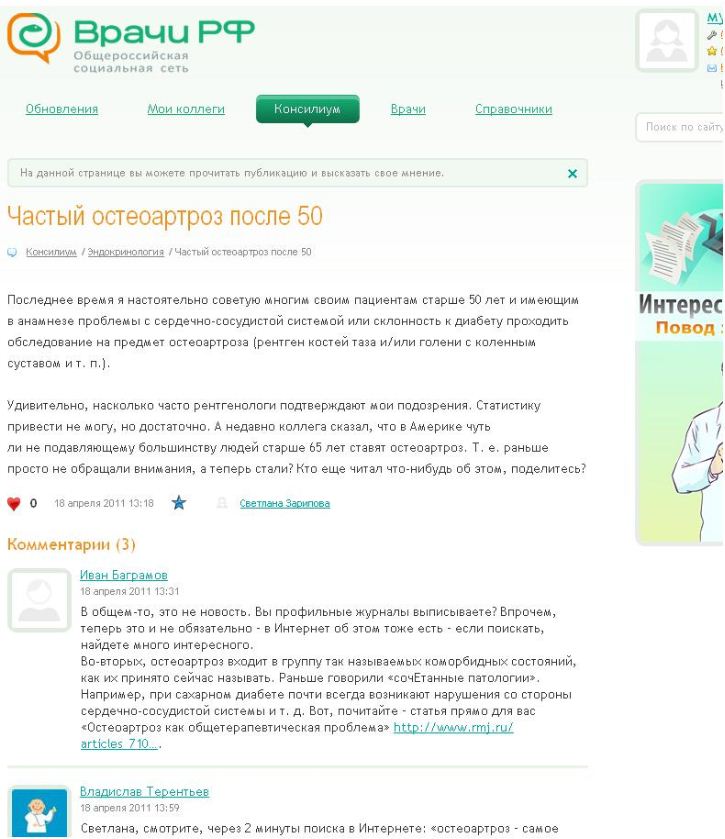 Кейс №2
Интернет - агентство Registratura.ru
Средство от прыщей: start-up

Задача: 
Вывод нового косметического бренда на рынок


Результат:
Охват аудитории – более 2 млн. человек 
CPM* в 10 раз(!) ниже, чем с медийной рекламы
Рост поисковых запросов в 10 раз

Катализатор продаж:
Рост продаж на 17,3% 

*CPM – cost per M (римская цифра М тысяча) – цена за 1000 показов рекламного сообщения
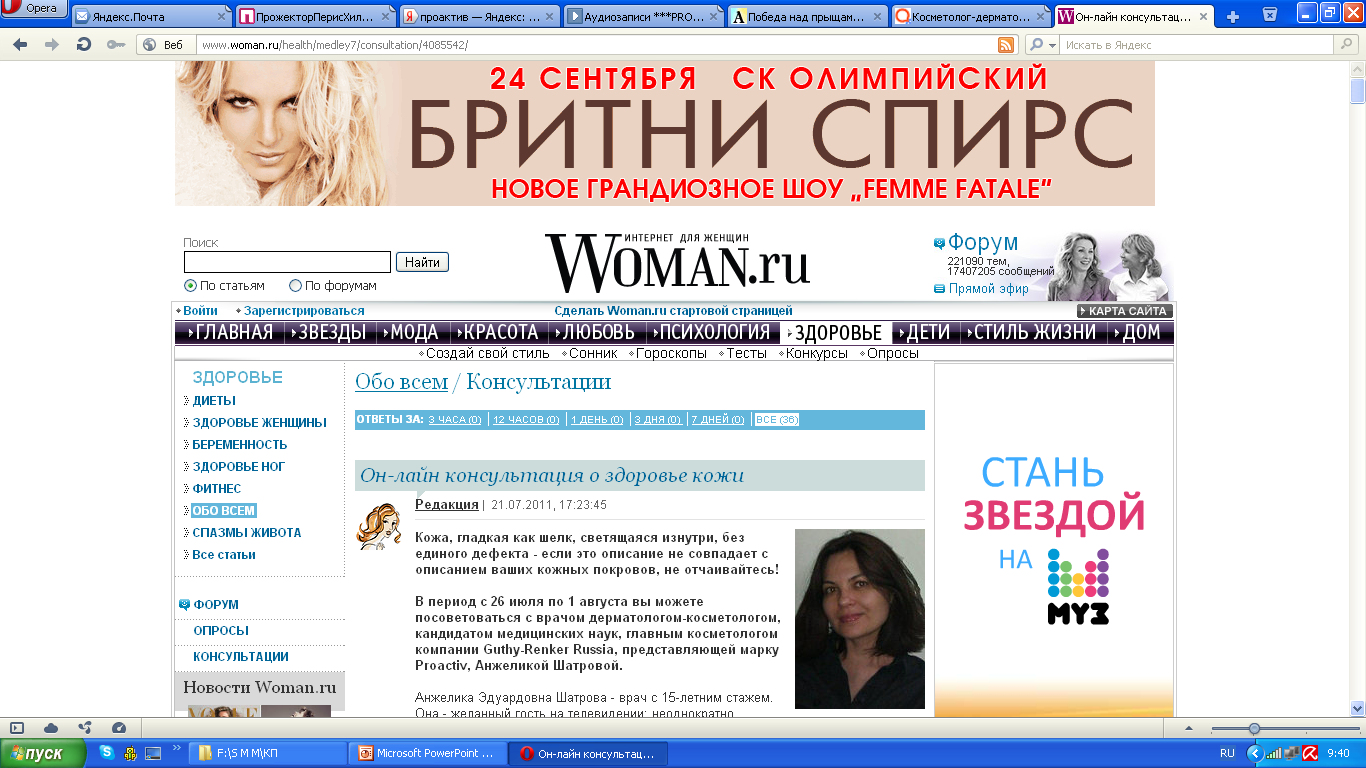 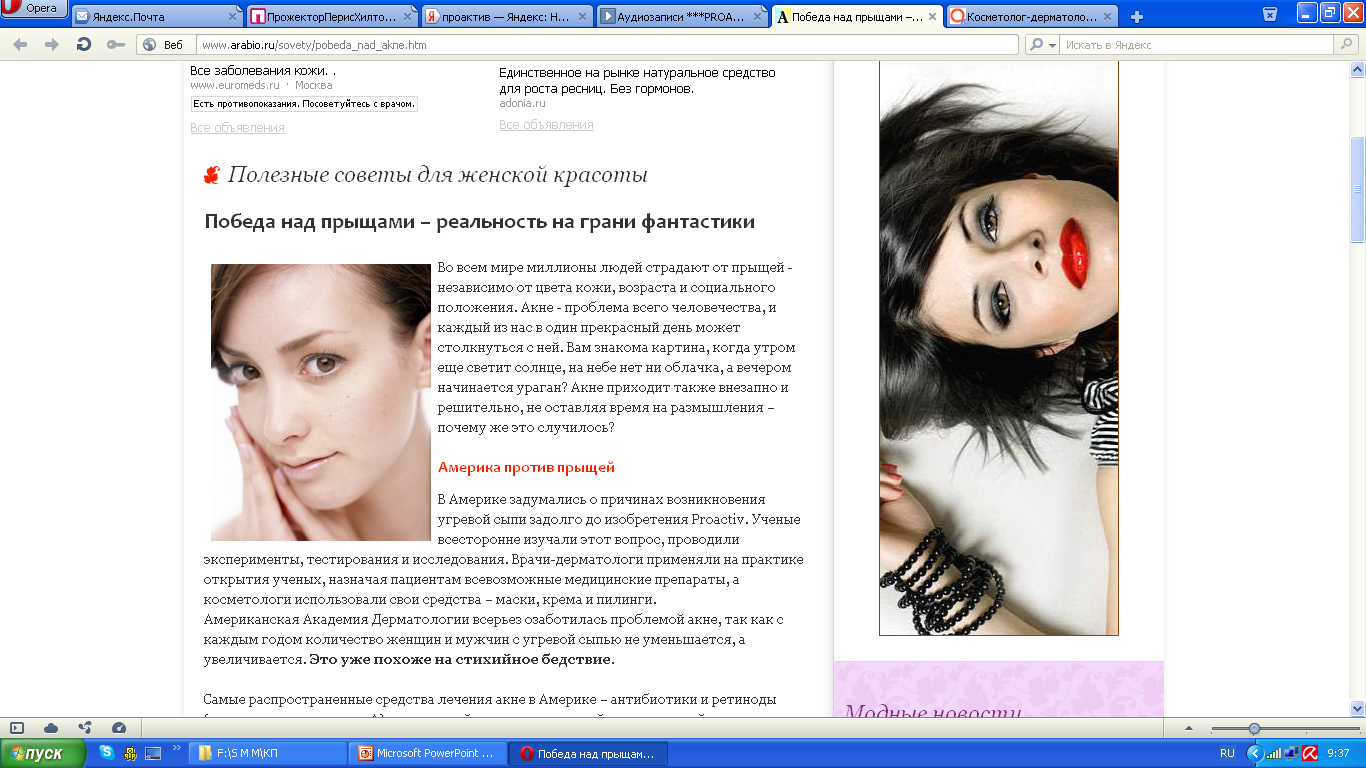 Кейс №3
Интернет - агентство Registratura.ru
Интернет-магазин 
ювелирных изделий

Задача: 
Привлечение покупателей из  социальных сетей


Результат в мес: 
5 000 реальных участников.


Катализатор продаж в мес:
Рост продаж на 5% за счет аудитории группы
Снижение CPS* на 15%



*Cost per sale – средние рекламные затраты на привлечение одного клиента
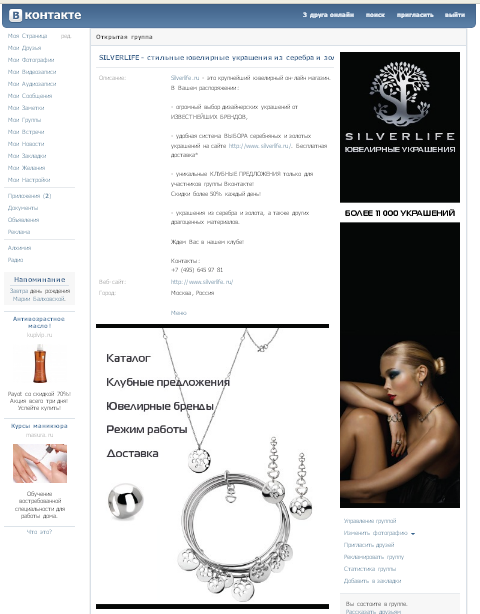 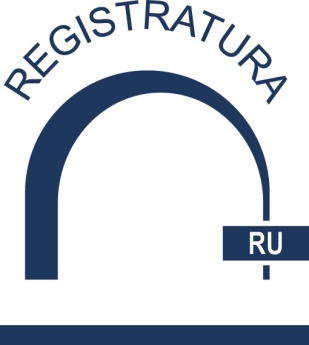 Registratura.ru
Спасибо за внимание.
Интернет - агентство Registratura.ru
Решаем задачи любой сложности с  1998 года